Selling Cloud Infrastructure with AppDirect
September 2024
Why sell cloud infrastructure?
Advisor-facing slides
What does Cloud Infrastructure consist of?
‹#›
[Speaker Notes: Cloud services offer many benefits, but isolation may also be required for security or
regulatory reasons. Private cloud offers complete isolation and the convenience and ease
of use of cloud services. Private and public cloud are at opposite ends of the isolation
spectrum. Public cloud providers offer virtual private cloud, dedicated instances,
dedicated hosts and distributed cloud offerings. Thus, there are a variety of isolation
choices between public and private cloud.]
Add Cloud Infrastructure solutions to your portfolio with our catalog
ENERGY
CONNECTIVITY &  SD-WAN/SASE
EV Charging  |  Water & Waste  Electricity  |  Natural Gas  |  Solar
Fiber   |   Cable   |   Wireless   |   Satellite  |  TEM
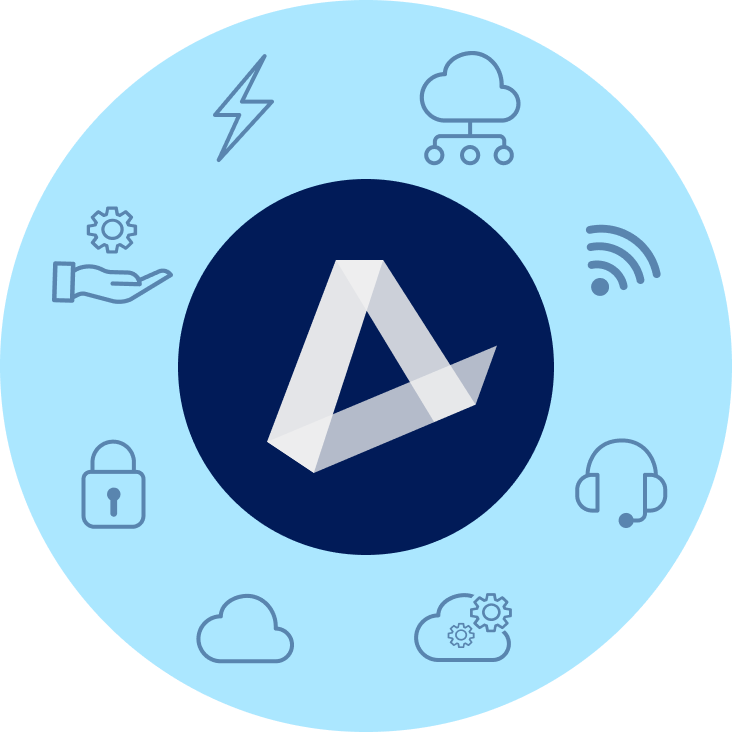 MOBILITY & IoT
MANAGED SERVICES
Wireless Services   |  Internet of Things (IoT) Managed Mobility  |  Expense Management (WEM)
NOC  |  SOC  |  Professional Services  SmartSupport  |  Asset Management
SECURITY
CUSTOMER EXPERIENCE (CX)
Physical Security  |  Network Security  Endpoint Security  |  Cloud Security  |  SASE
UCaaS  |  Contact Center  |  CPaaS  |  SMS    Analytics  |  Artificial Intelligence (AI)
SOFTWARE AS A SERVICE
CLOUD INFRASTRUCTURE
Microsoft  |  Google  |  ERP  |  CRM  |  Productivity  |  Business Applications  |  IT Management  |  BI
Public, Private, & Hybrid Cloud  Data Center & Colocation  |  Disaster Recovery
‹#›
‹#›
What’s happening in the market
Increased demand for low-cost IT infrastructure and fast data accessibility
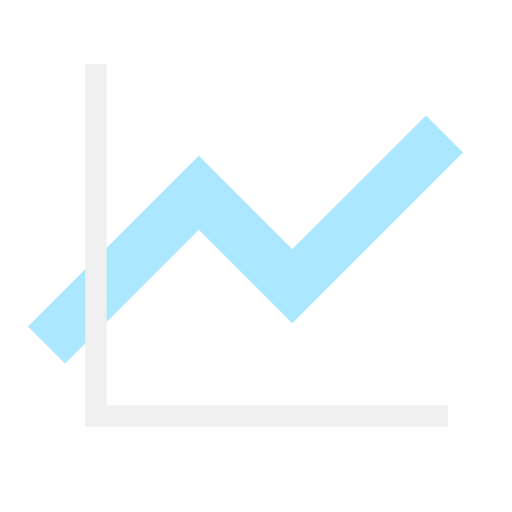 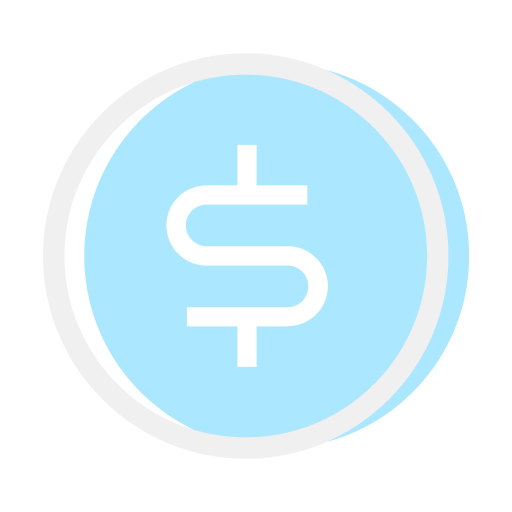 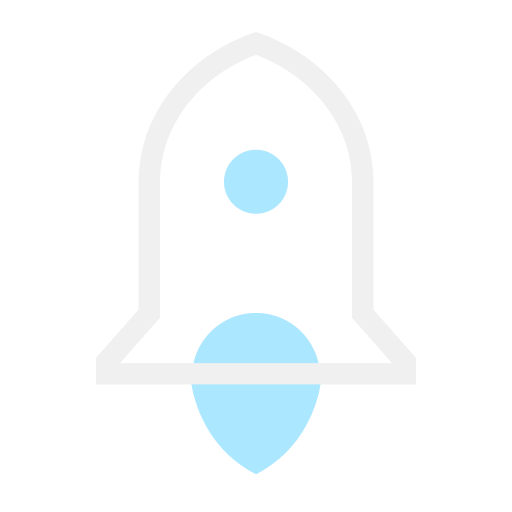 High growth
IaaS market is expected to grow to USD $738B by 2032
Multi-cloud adoption
As much as 85% of businesses are using two or more cloud platforms
Rising prices
Providers have increased pricing by 20% - 30% YoY
‹#›
[Speaker Notes: Ways that customers can optimize that can keep their prices stable.]
Add Infrastructure to your portfolio
Shared cloud accounts for 45% of total infrastructure spending. Sell IaaS solutions to help customers adapt to a cloud-based workforce. As your customers explore new solutions and make additional purchases, you’ll benefit from a larger share of their spending.
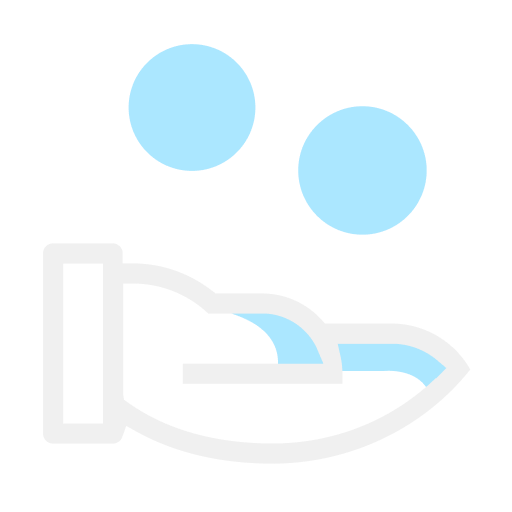 INCREASE WALLET SHARE
Offer customers solutions from a diverse portfolio to stay ahead of their evolving business needs.

Ex: Complement Microsoft purchases with Azure to keep earning more revenue from your customers.
GAIN RECURRING REVENUE STREAMS
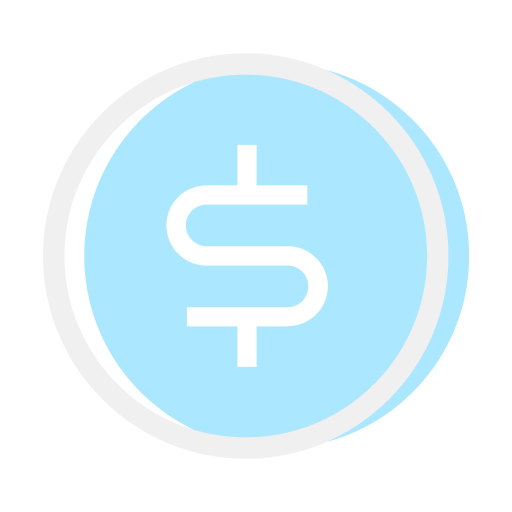 Solidify your position as a trusted partner and increase customer loyalty by helping customers get ahead of rising prices and coming scarcity.
INCREASE VALUE TO YOUR CUSTOMERS
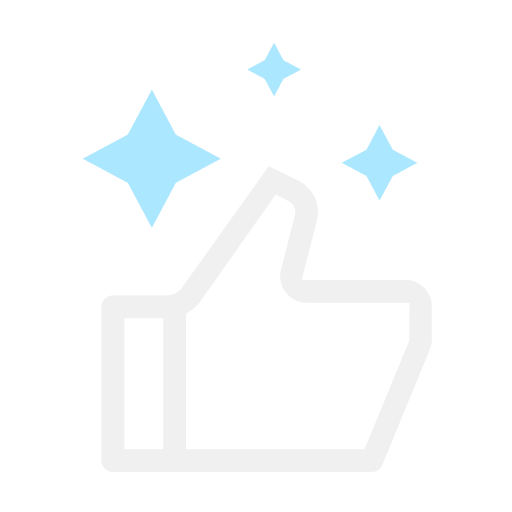 ‹#›
[Speaker Notes: Tie back to market trends
If you can get your customers to shift their wallet share of IaaS to you, you’ll increase your sales every year without doing every work. Prices are increasing, usage is increasing, you won’t have to do any work you’ll just gain more commission. How do you do that? Offer them more value than their current provider. You don’t have to know how to do that, we can help you.]
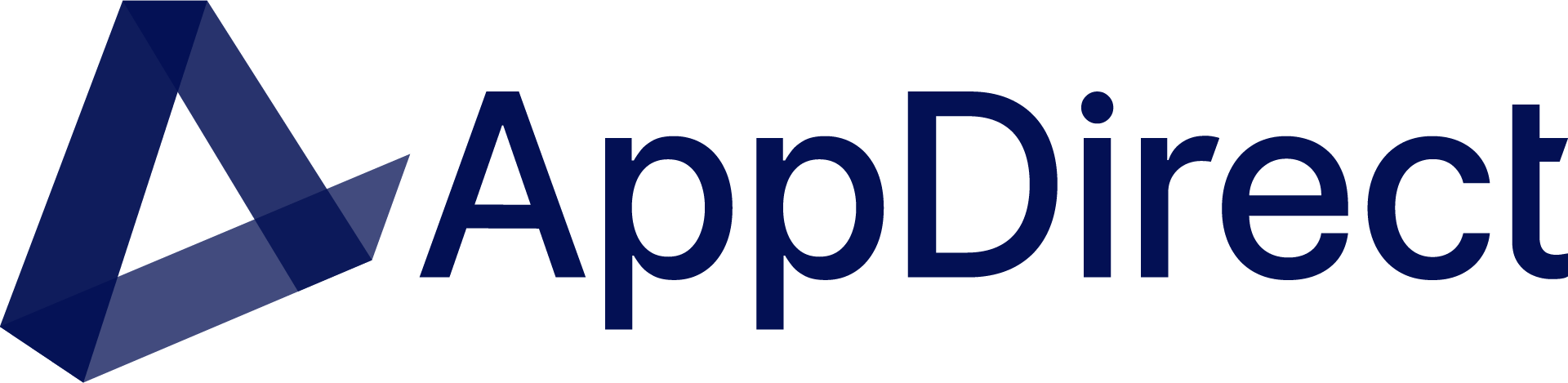 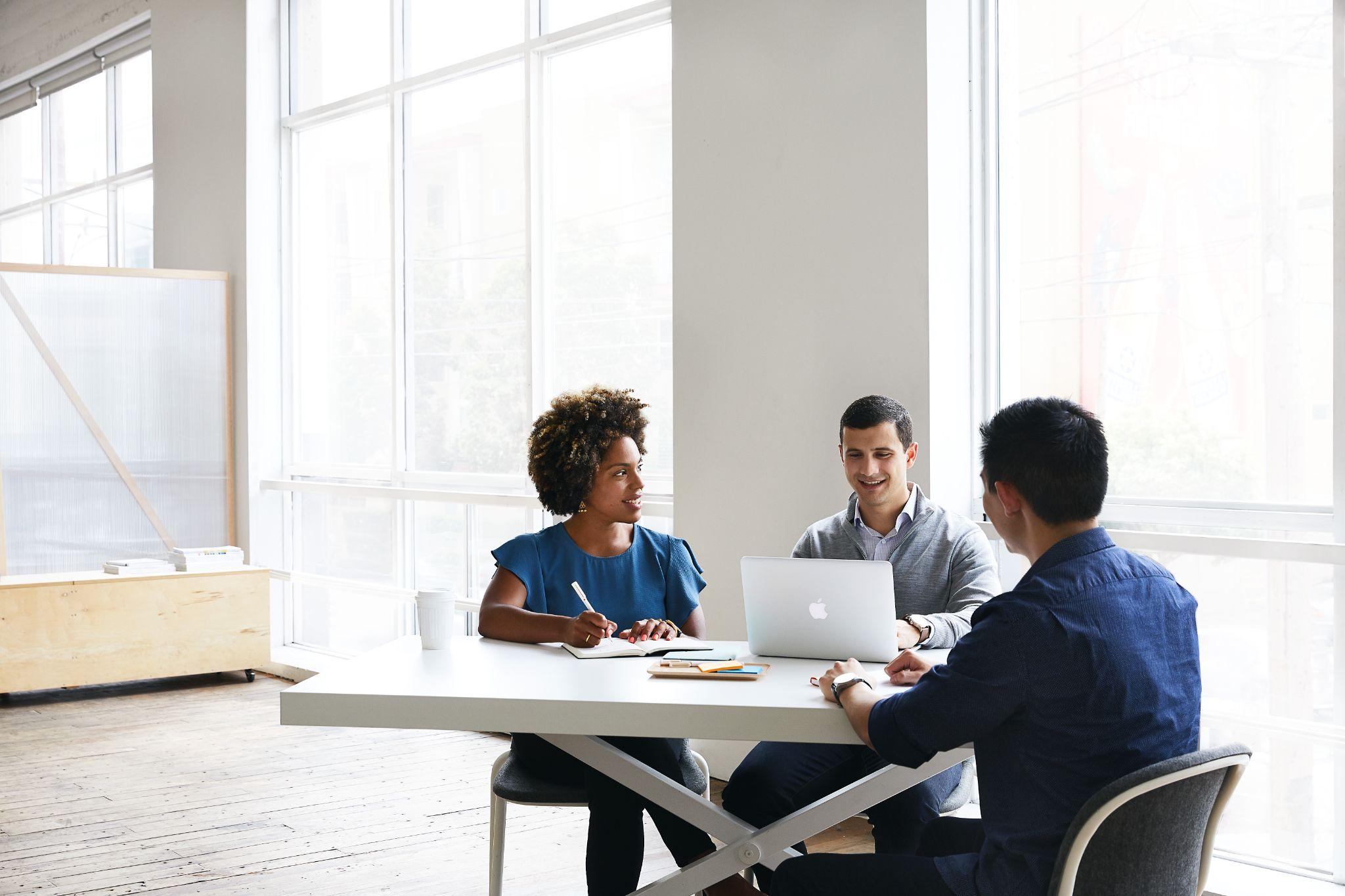 Extend your team with our specialists
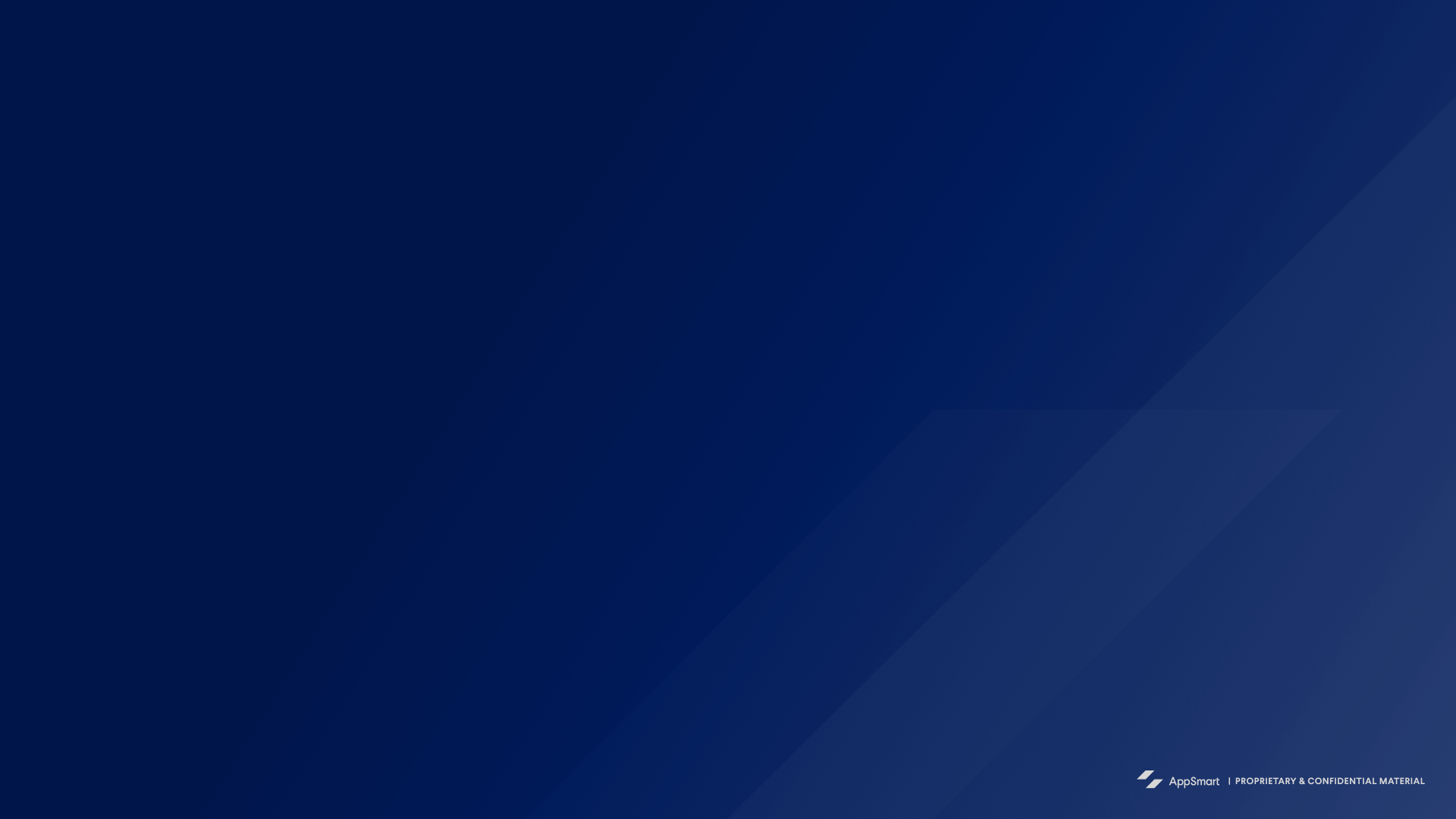 Solution Architects
Data Center Experts
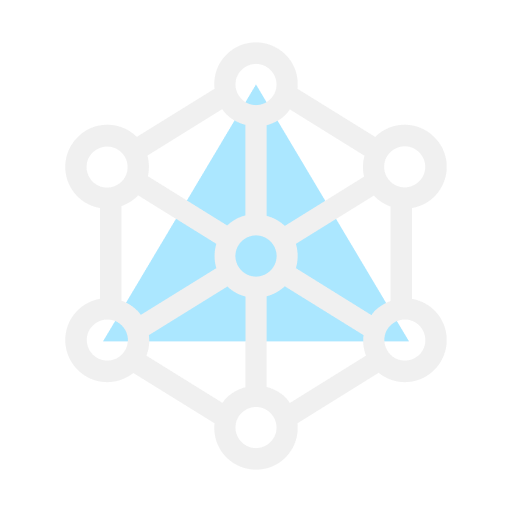 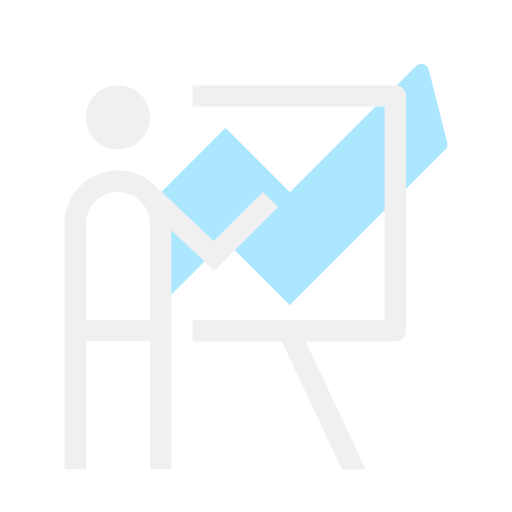 Sales Engineers
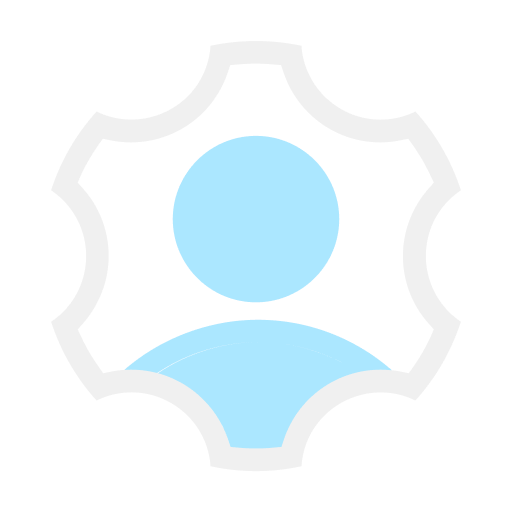 Confidently present solutions scoped, designed, and vetted by experts.
Leverage multiple vetted vendors for projects or new environments.
Boost solution designs with technical expertise in customer discovery and qualification.
[Speaker Notes: Find a good opportunity and we’ll do it for you. Here’s what a good opportunity looks like.

Procuring technology is increasingly complex—lean on AppDirect as an extension of your sales team. 
We provide you with the digital back office and tools you’re used to, and a 250+ bench of back office specialists, engineers, and responsive support teams. 
Leverage a team of solution engineers and solution architects to identify business problems and offer expert advice to your customers on the solutions that best fit their business model.
From engaging the providers to deal registration, demonstration, quoting, and post-sales support, AppDirect is there every step of the way.]
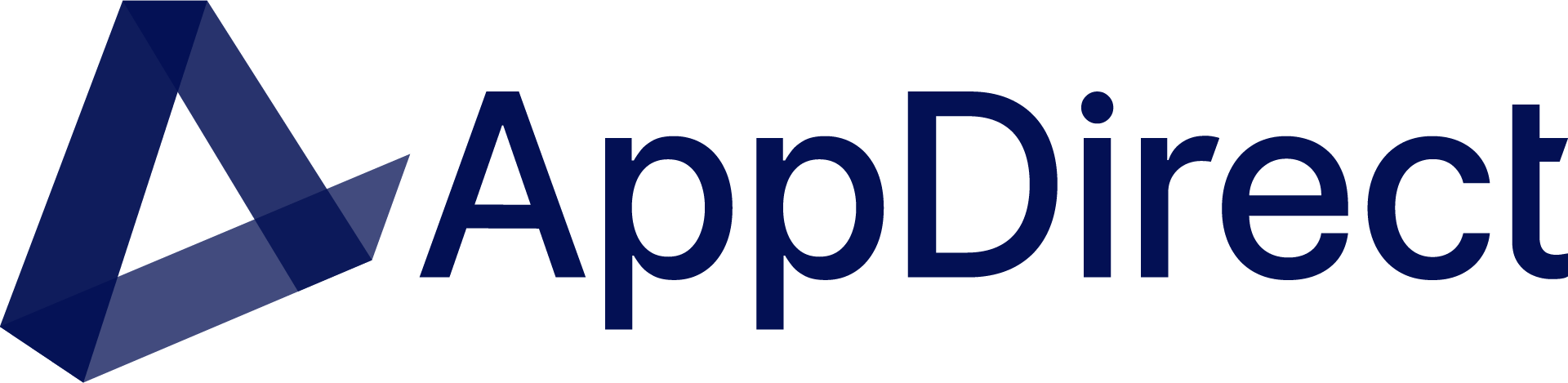 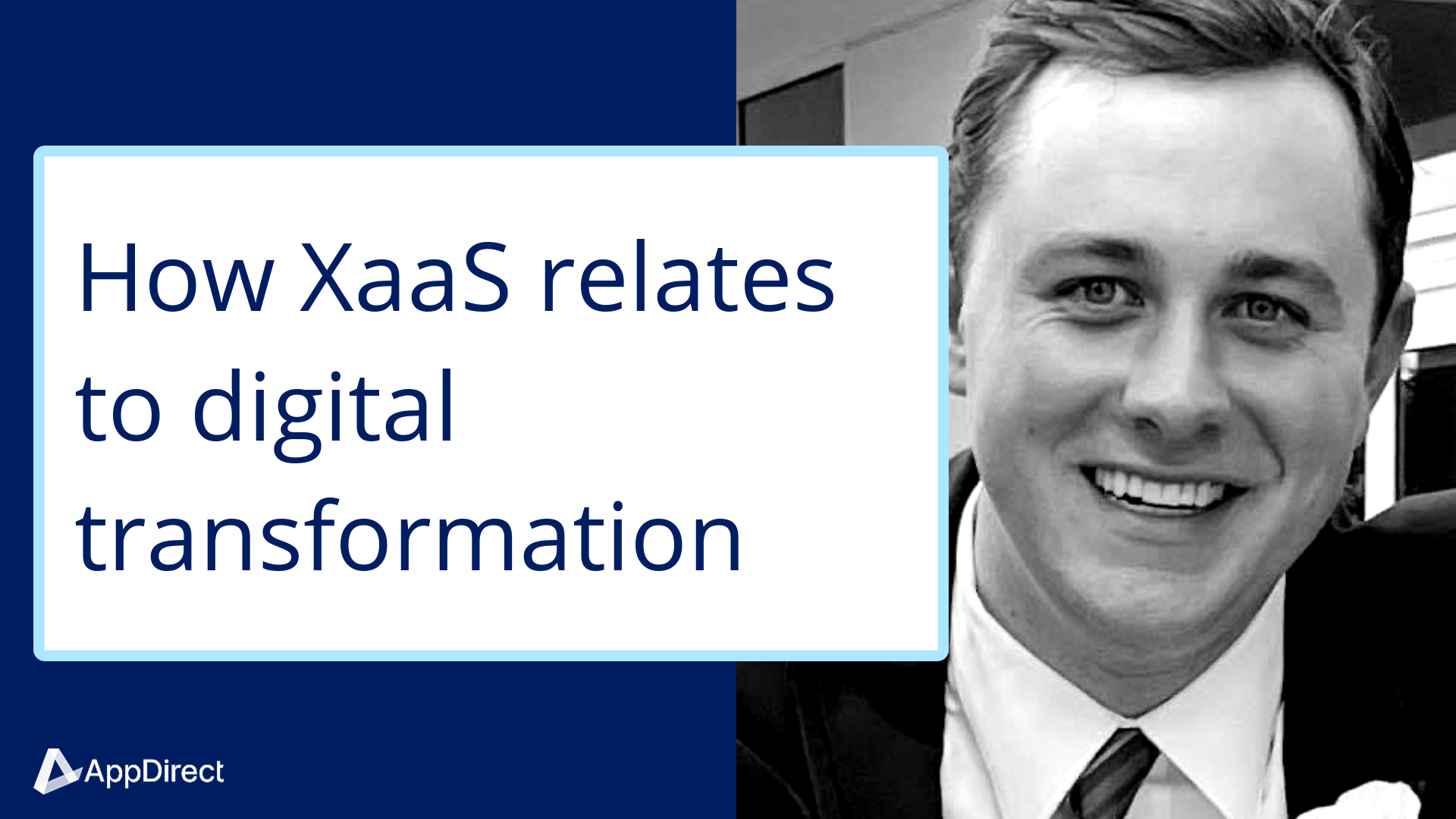 IaaS 
Learning Plans
Resources to help you sell
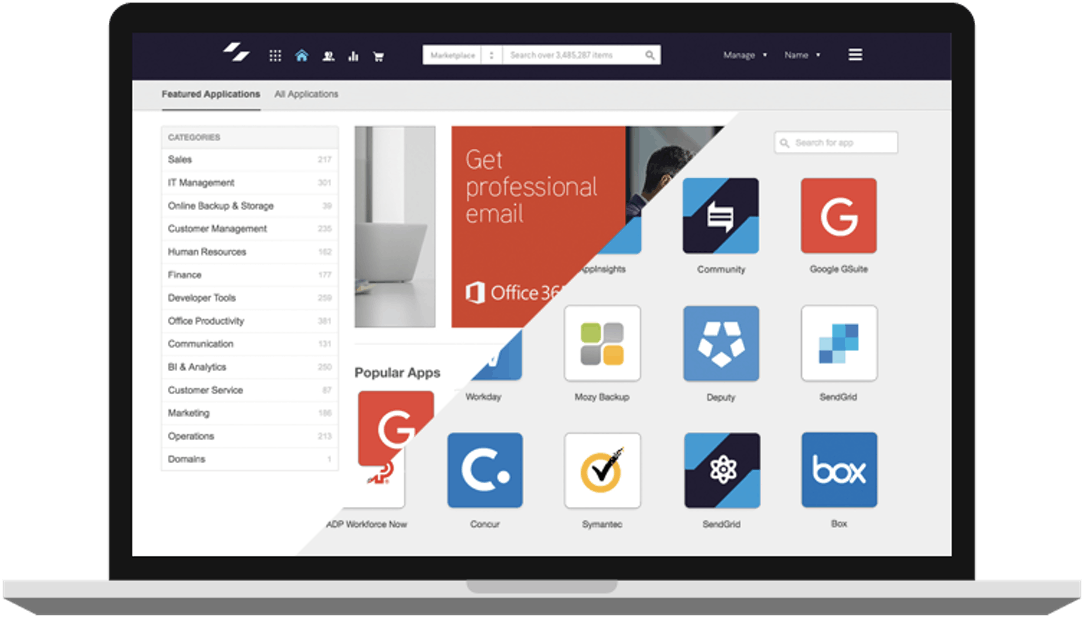 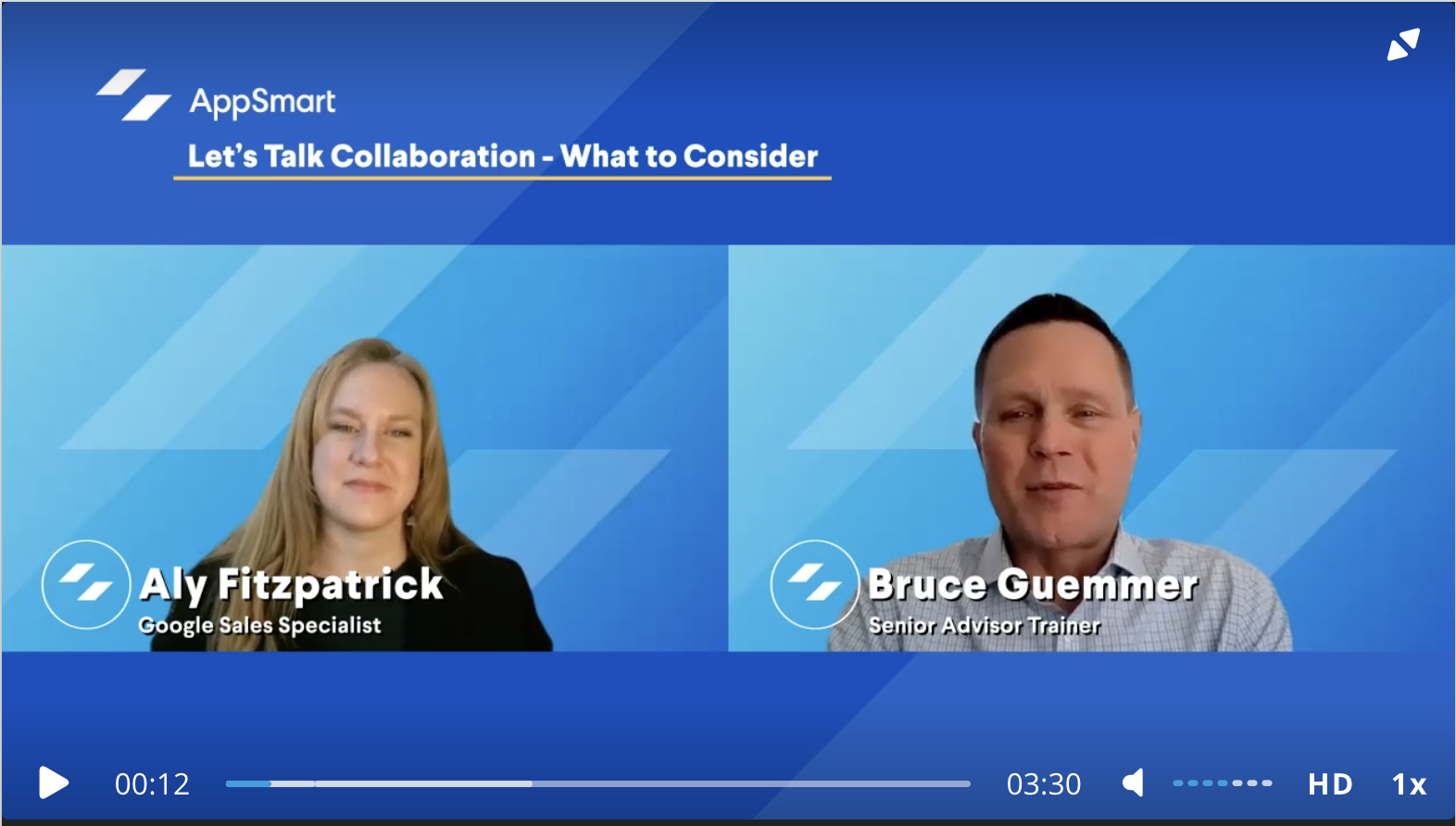 Level up your customer experience advisory skills and learn to position and sell IaaS with comprehensive training tools and events
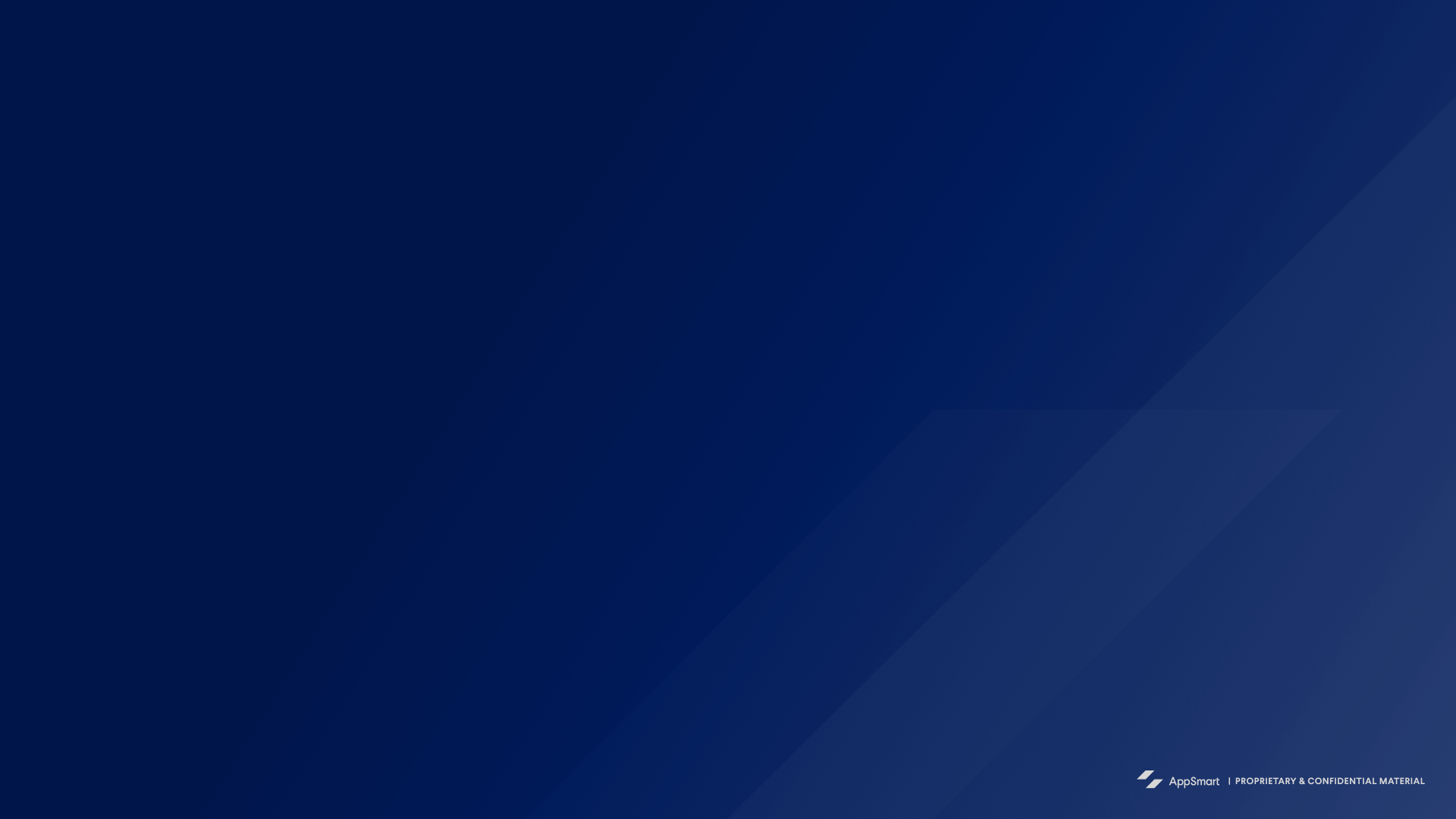 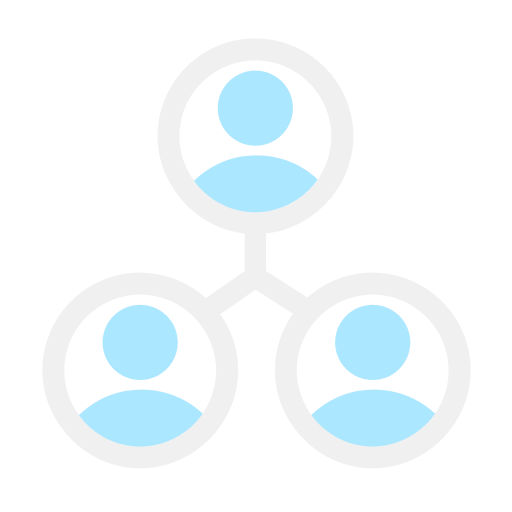 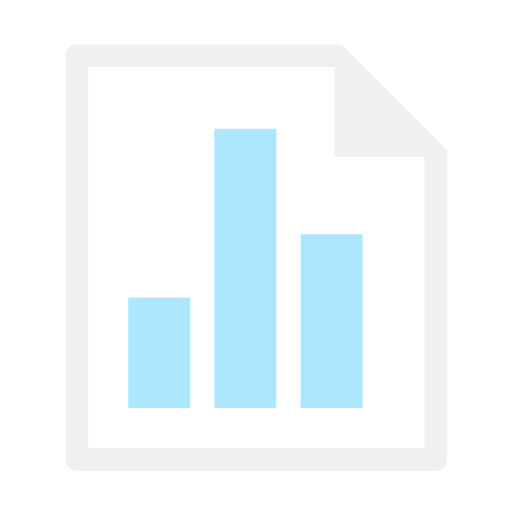 Live workshops
Learning plans
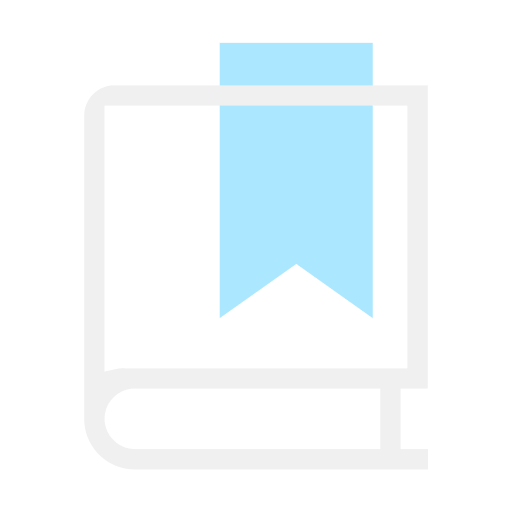 Customer Marketing Toolkit
Instructor-led sessions with practical sales activities and scenarios. Learn alongside like-minded advisors and technology providers.
Co-brandable datasheets, guides, pitch decks, email templates, and more.
In-depth insights into the evolving IaaS landscape and tips to position and sell.
End-customer facing slides
Main challenges companies face buying and managing infrastructure
Companies lack the expertise or human resources to discover, procure, implement, maintain, and troubleshoot cloud infrastructure
TECHNICAL EXPERTISE
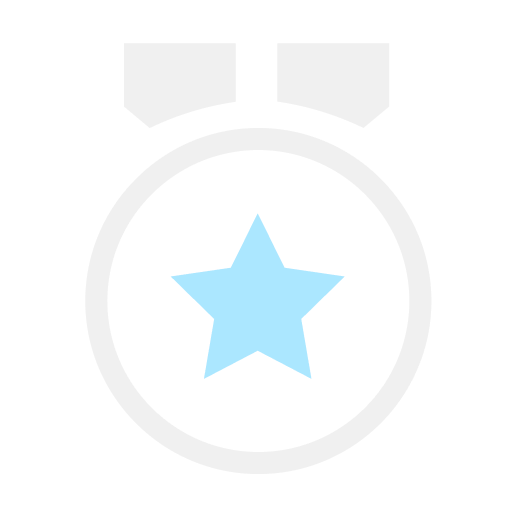 It’s time-consuming and complex to understand all of the tools that are offered by infrastructure providers, as well as which are the right fit for their business.
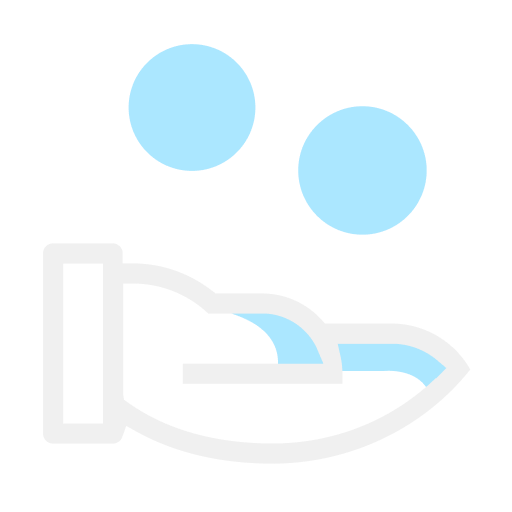 MARKET KNOWLEDGE
Companies are concerned about data privacy, compliance, security, and control over cloud infrastructure. 52% of SMBs say that stolen data is their biggest security concern.
SECURITY CONCERNS
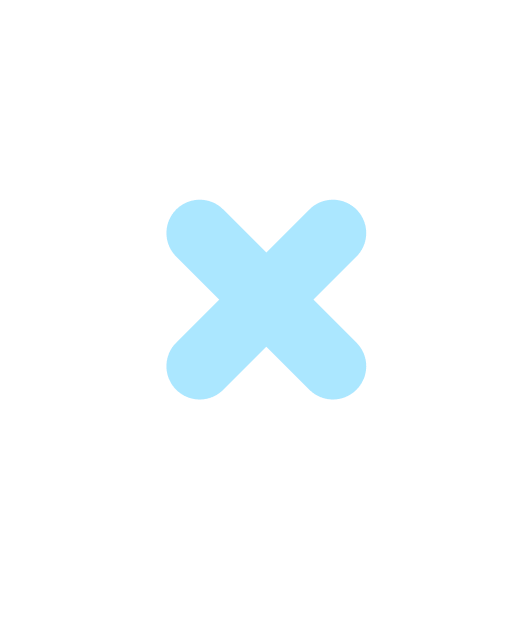 Tracking cloud expenditures is complex and companies need help understanding how cost is incurred and how to allocate those costs across their cost centers, project, or product budgets
COMPLEX BILLING & COST
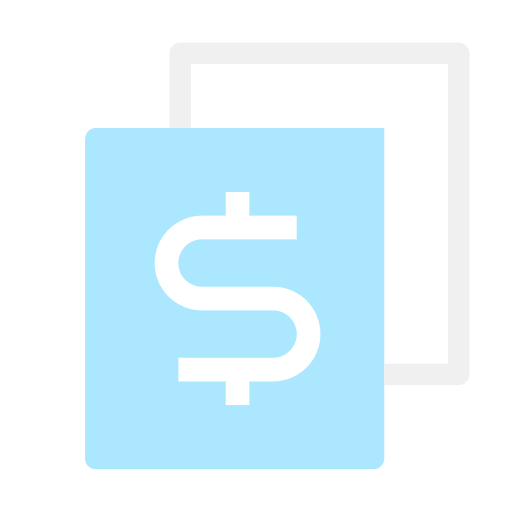 ‹#›
AppDirect can help
AppDirect offers professional and managed services to help companies migrate and maintain their workloads in the cloud.
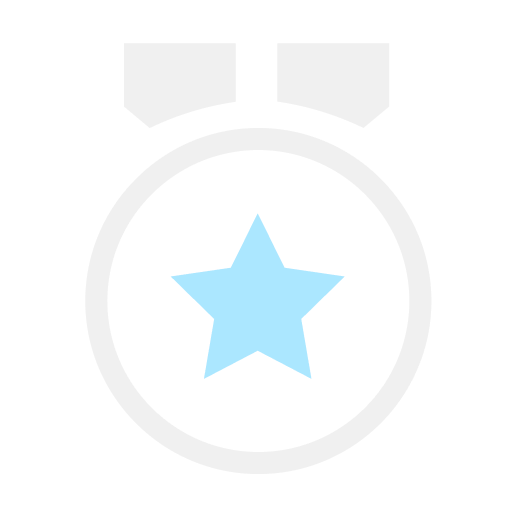 TECHNICAL
EXPERTISE
Our engineers and experts evaluate each business, from their industry, to their size, and considering their unique needs— bringing an array of implementation specialists and consultants, as required.
BUSINESS EVALUATION
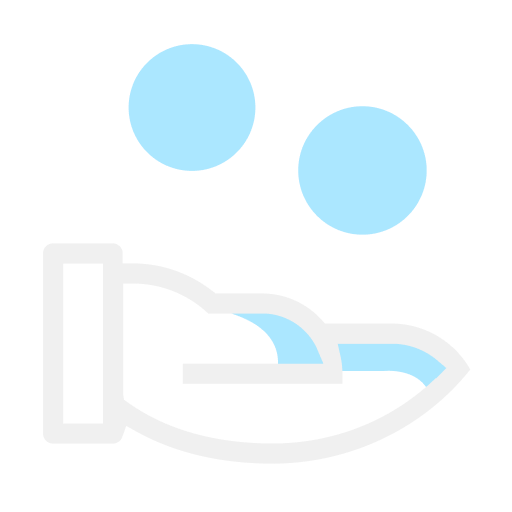 AppDirect is partnered with leading cybersecurity software and service providers.
SECURITY CONSULTATIONS
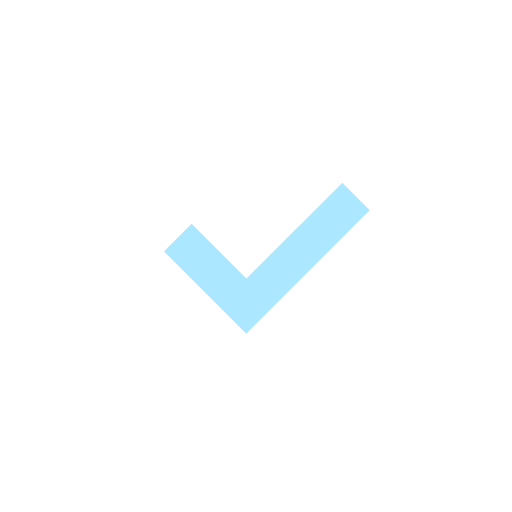 AppDirect evaluates a company’s technology processes in search of cost-saving options. Additionally, companies can visualize spend and usage across infrastructure services to inform business decisions and identify cost savings.
COST OPTIMIZATION
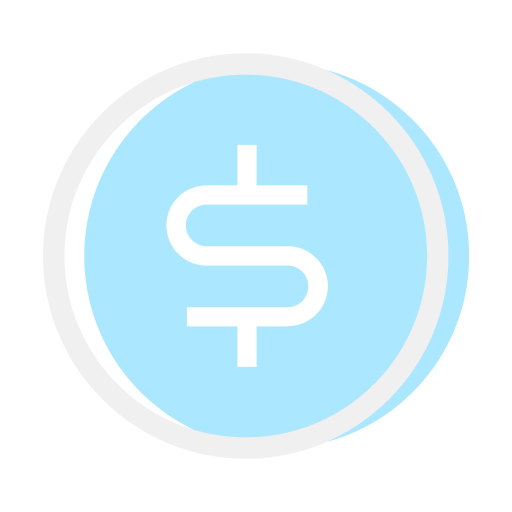 ‹#›
[Speaker Notes: AppDirect is partnered with leading cybersecurity software and service providers]
Hybrid
The leading providers
Public Cloud
Co-location
Private cloud
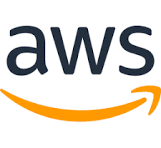 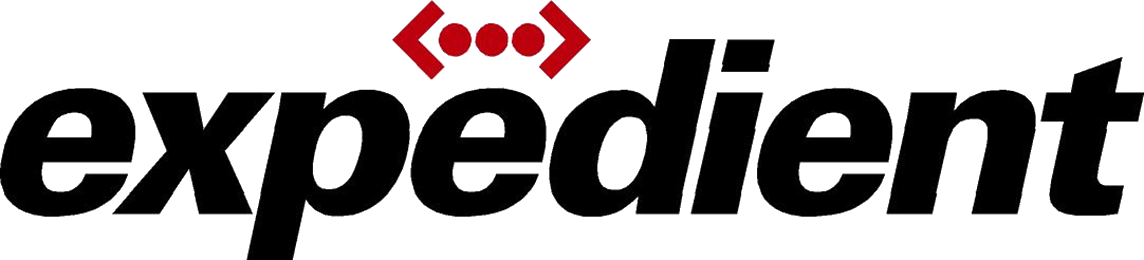 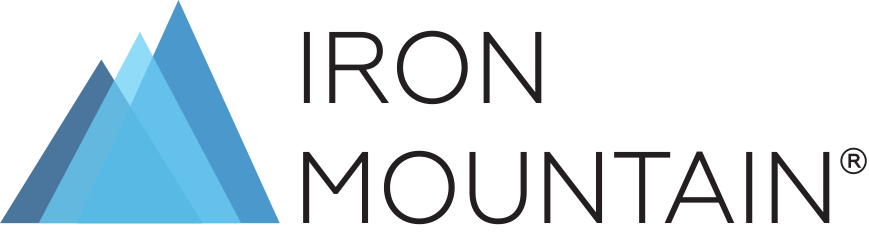 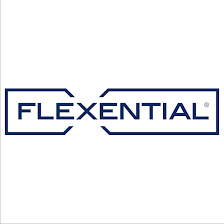 Position Cloud Infrastructure solutions that are vendor-agnostic with experts to guide you.
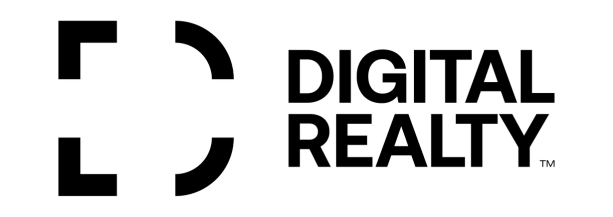 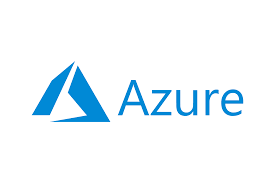 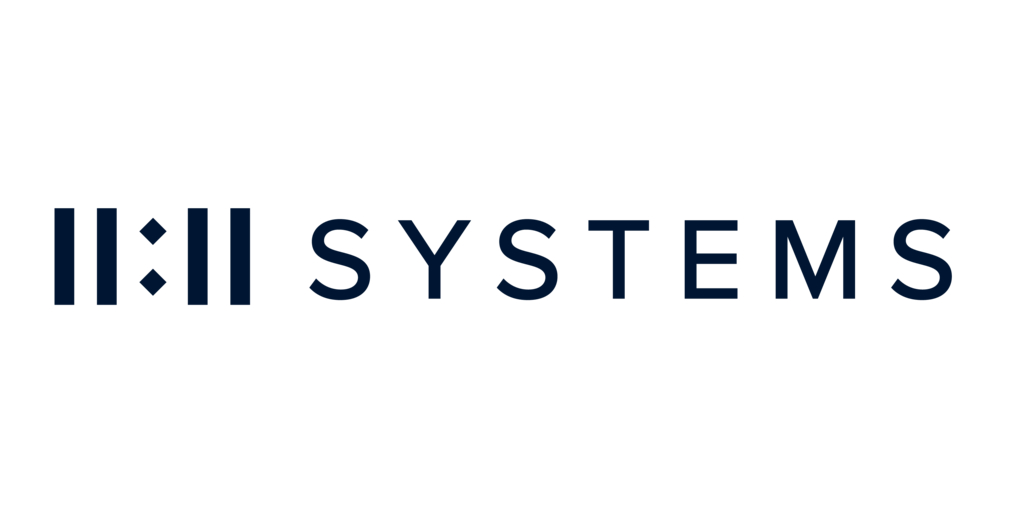 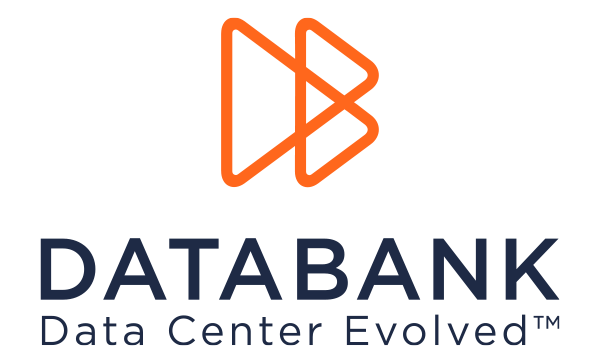 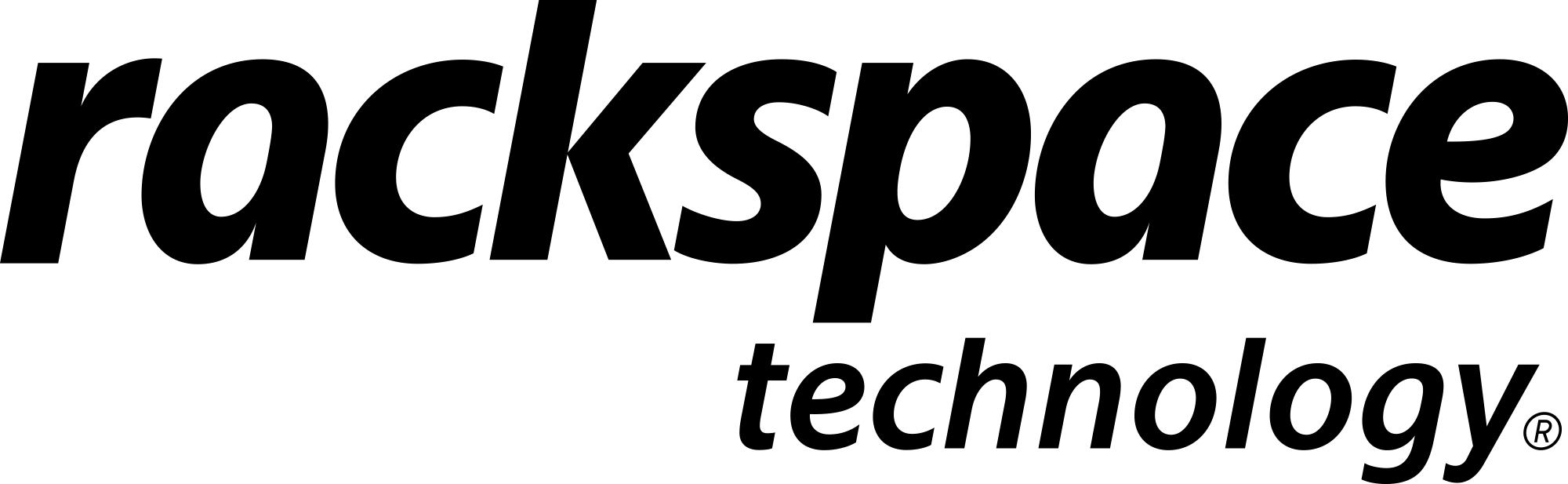 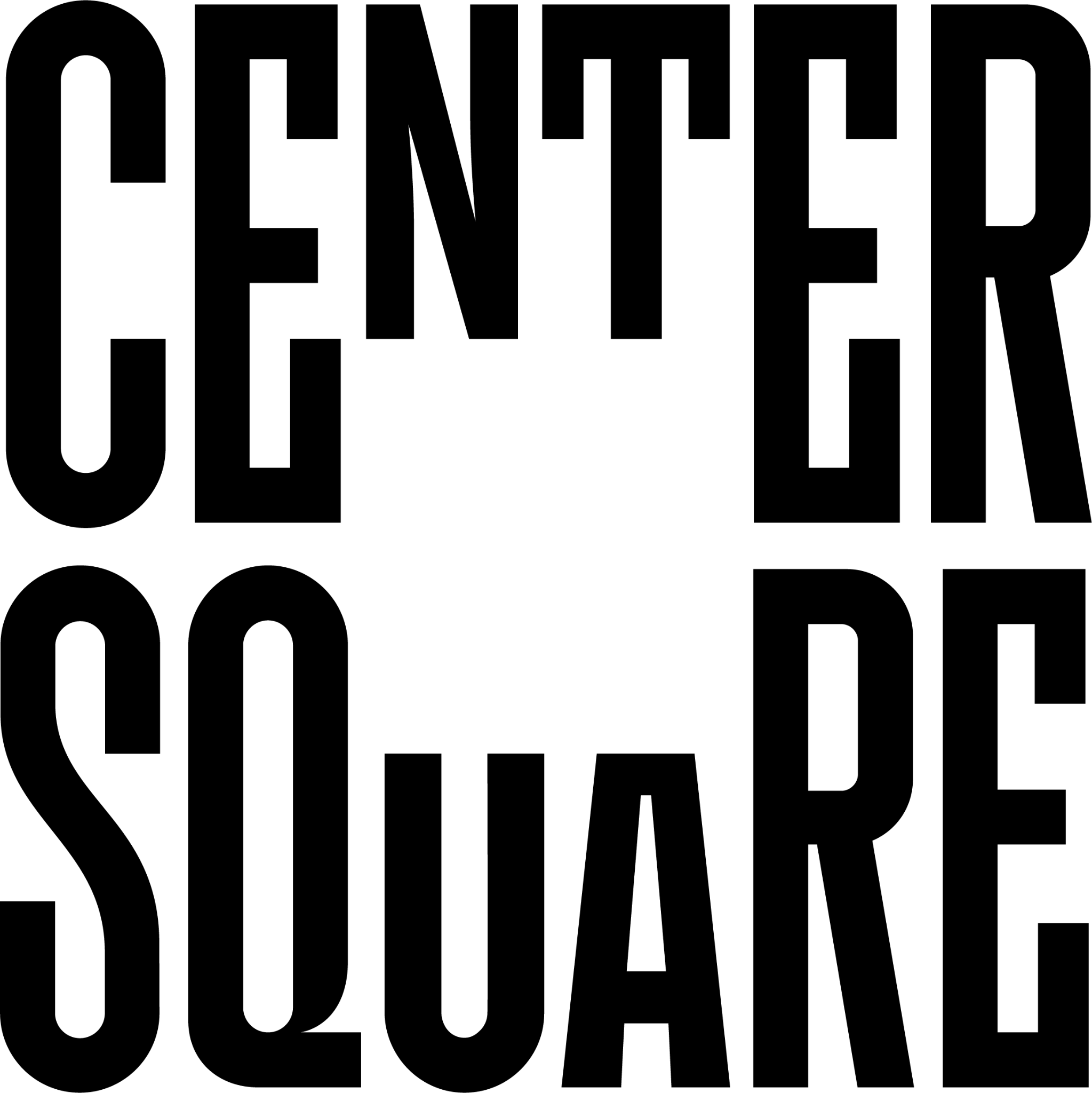 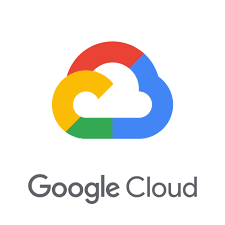 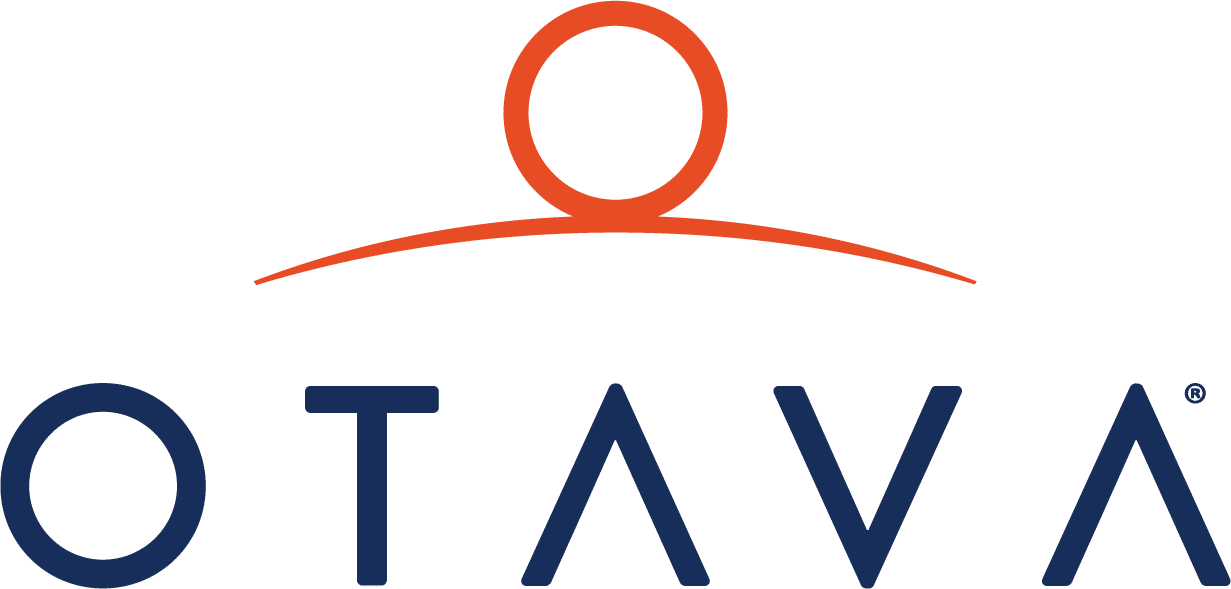 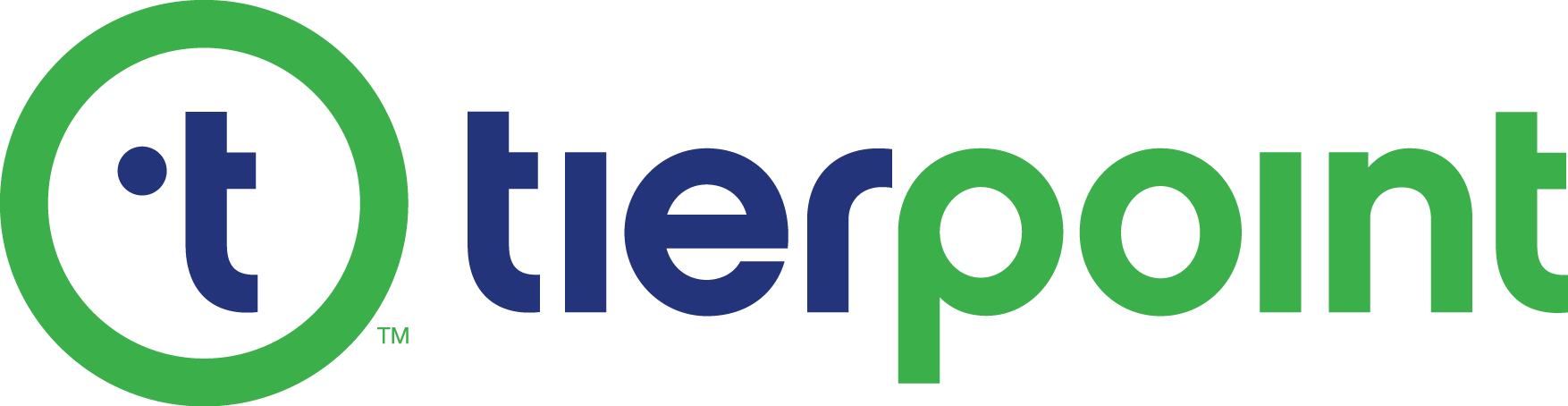 ‹#›
[Speaker Notes: We are the only company to offer all 3 hyperscalers and private cloud.]
IaaS benefits
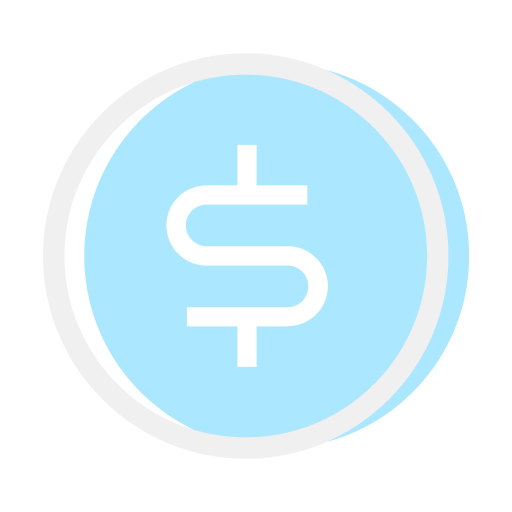 Cost savings
No need to invest in expensive hardware. Pay only for the resources you use, often on a pay-as-you-go basis.
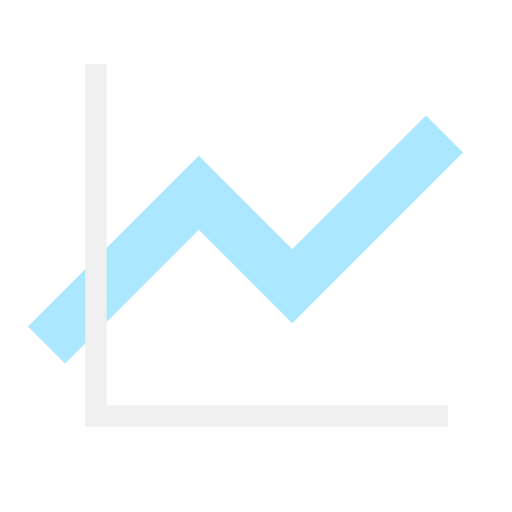 Scalability
Scale resources, like computing power or storage, up or down depending on demand.
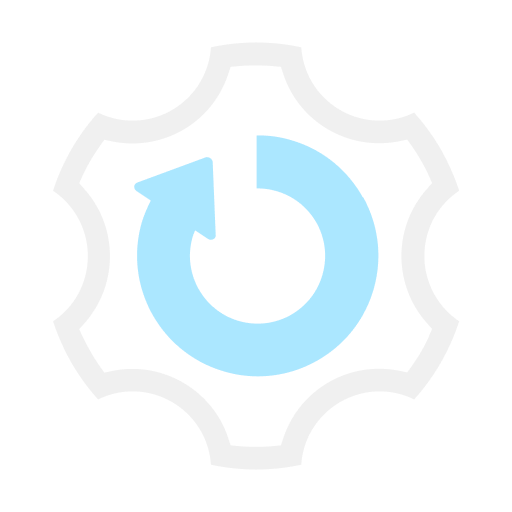 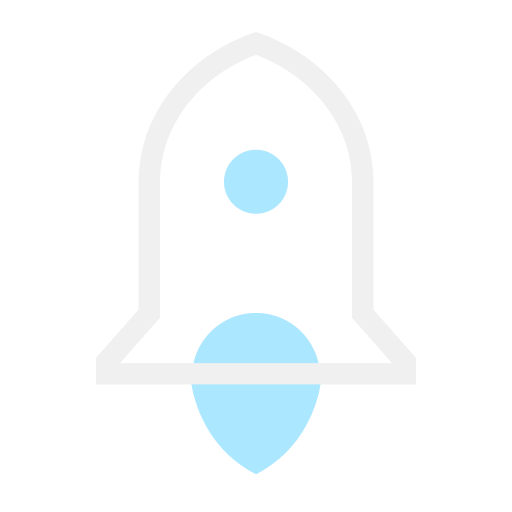 Flexibility
Deploy applications and services quickly without the long lead times needed for hardware procurement and setup.
Maintenance-free
Since the cloud provider maintains the physical hardware, you don’t have to worry about managing the underlying infrastructure.
‹#›
Case study
Ideal customers
Our solutions are a good fit for:
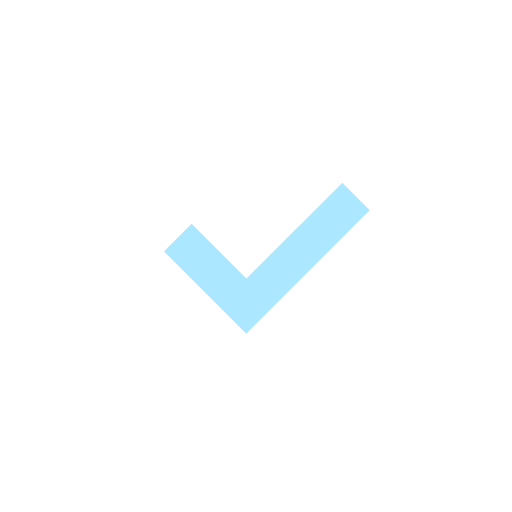 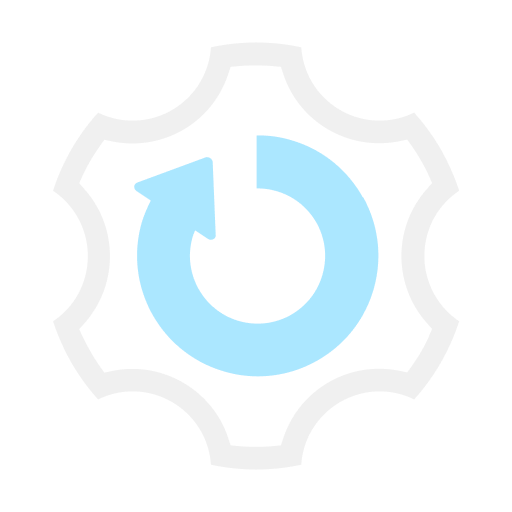 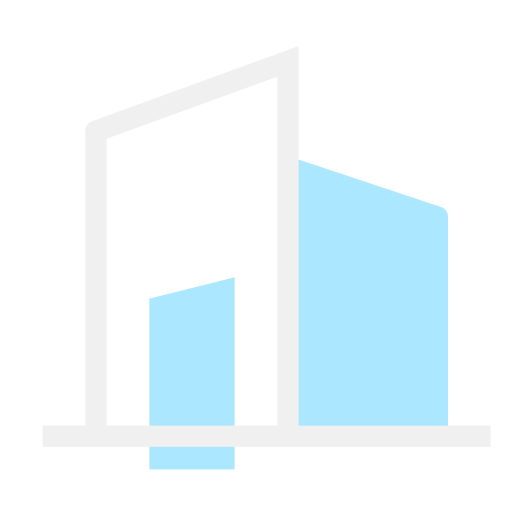 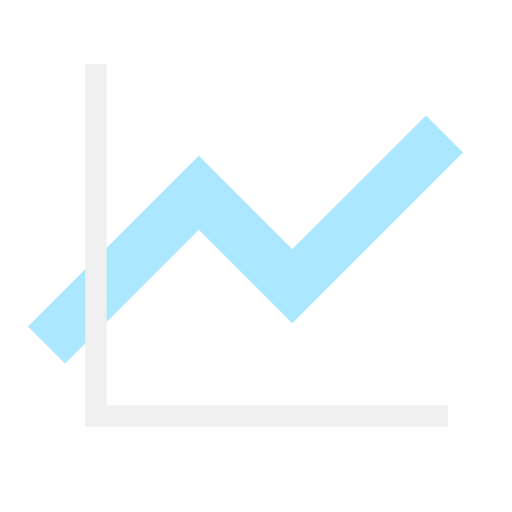 Companies looking to optimize overall infrastructure spend, for a forklift upgrade, or to
rapidly scale their capacity
IT teams lacking resources to understand, implement, and maintain infrastructure and speciality workloads
Companies that require robust security measures and adherence to industry regulations
Industries: IT & Telecom, Retail & Ecommerce, Healthcare, Government, Higher Ed, Manufacturing
‹#›
Key IaaS Win
$156K ARR for CTG who helped chemical manufacturing company shift from private to public cloud
Solution
Results
Challenge
Unblocked potential revenue of  $13,000 MRR or $156,000 annually
Wanted to transition from private to public hosted cloud but had challenges:
Navigating the shifting channel landscape, aiming to introduce cloud to customers
Decoding cloud complexity, including complex licensing from providers
Balancing multiple priorities, limited time to build Microsoft expertise
CTG engaged AppDirect specialists to introduce cloud solutions
Introduced Azure Virtual Desktop alongside exploring additional licenses
‹#›
[Speaker Notes: Case study
Anatomy of the deal]